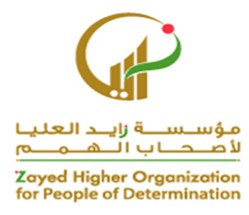 يحدد شيء من بين مجموعة من أشياء دون رؤيته عن طريق اللمس، من 2 - 4 أشياء
علام منذر حلمي
يحدد شيء من بين مجموعة من أشياء دون رؤيته عن طريق اللمس، من 2 - 4 أشياء
12 December 2020
2
يحدد شيء من بين مجموعة من أشياء دون رؤيته عن طريق اللمس، من 2 - 4 أشياء
https://www.youtube.com/watch?v=aFnudeJEezw
12 December 2020
3
درس تعليمي عن حاسة اللمس
https://www.youtube.com/watch?v=VY01_W1O8Uk
12 December 2020
4
يحدد شيء من بين مجموعة من أشياء دون رؤيته عن طريق اللمس، من 2 - 4 أشياء
يحدد شيء من بين مجموعة من أشياء دون رؤيته عن طريق اللمس، من 2 - 4 أشياء
عدد النقاط المهمه : 
المهارات البصرية
المهارات السمعية 
المهارات الحركية 
المهارات الادراكية 
يمكن الاستغناء عن اى مهارة من ما سبق ماعدا الادراك .
12 December 2020
5
يحدد شيء من بين مجموعة من أشياء دون رؤيته عن طريق اللمس، من 2 - 4 أشياء
ضع دائرة على الحاسة التي نستخدمها باللمس :
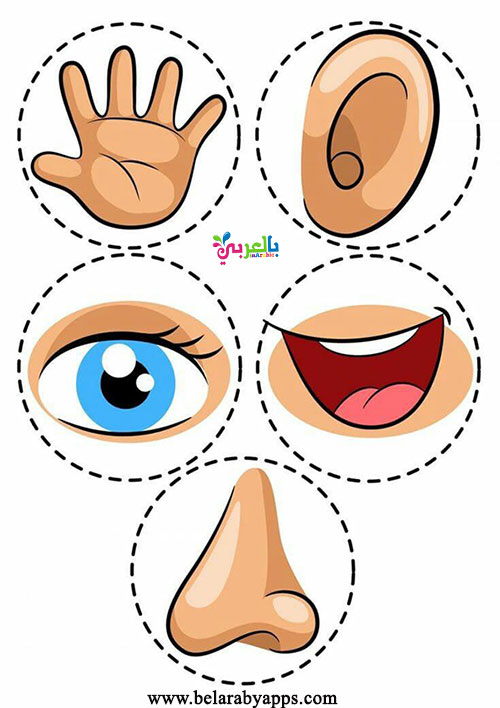 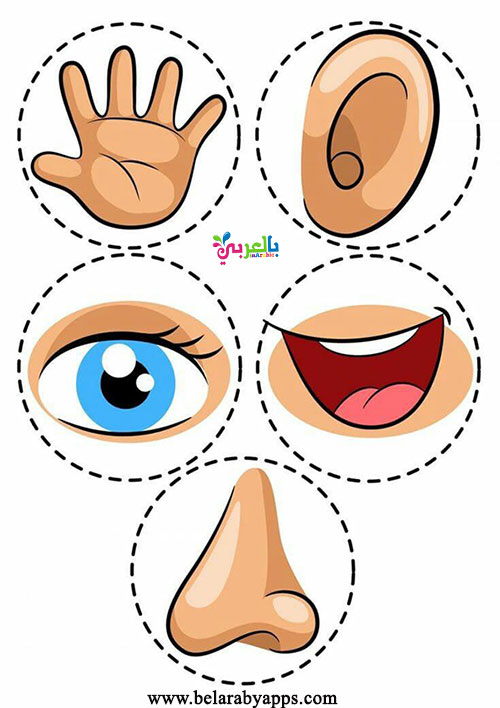 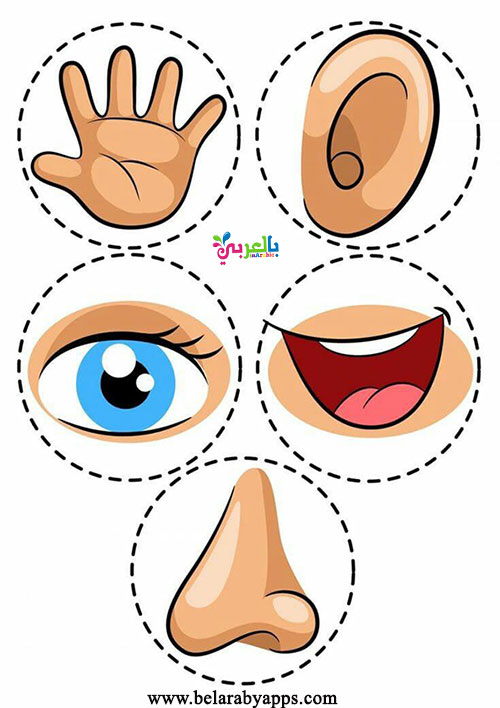 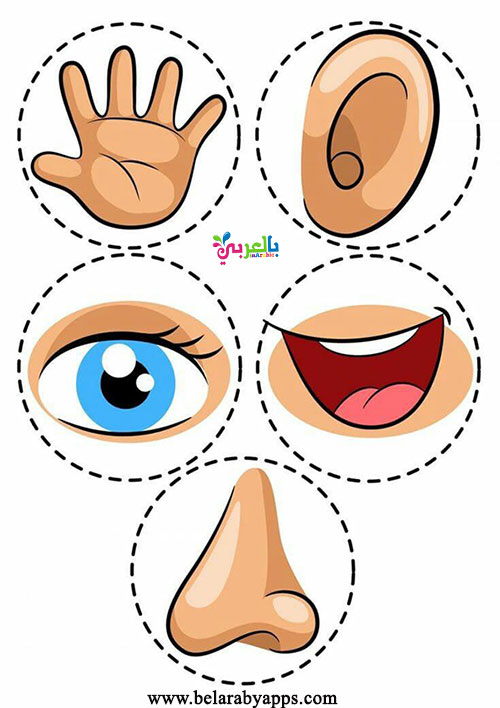 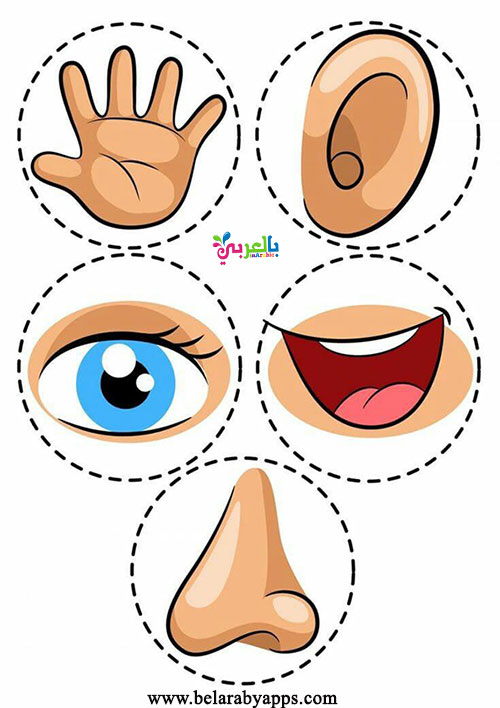 6
يحدد شيء من بين مجموعة من أشياء دون رؤيته عن طريق اللمس، من 2 - 4 أشياء
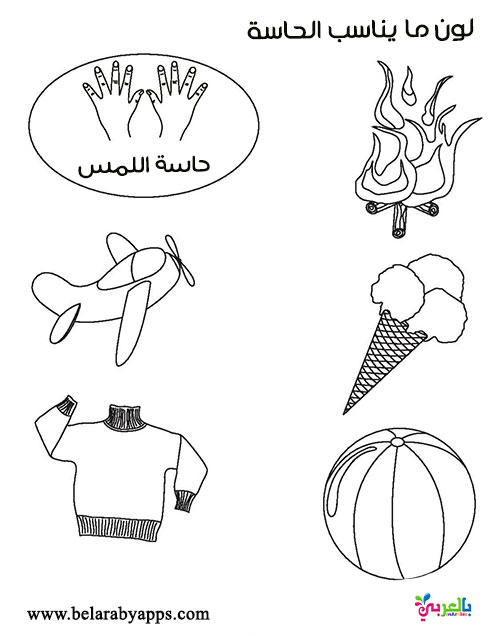 7